סימני פיסוק
علامات الترقيم
הכללים: القوانين
1. נקודה (.) نقطة מסמנים בסוף משפט חיווי. דוגמה: מחר יגיע החורף. 
2. סימן שאלה (?)  علامة سؤالמסמנים בסוף שאלה. דוגמה: מה קרה? האם מחר יגיע החורף?
3. סימן קריאה (!) علامه استفهام מסמנים בסוף משפט המביע תוקפנות או התרגשות. דוגמא: איזה יפה!
4. פסיק (,) فاصله
 במשפט מפרידים בין החלקים הכוללים בפסיק, אך לא לפני ו' החיבור. דוגמה: שאבנו מידע מספרים, מעיתונים, מלומדות ומראיונות
5. נקודתיים (:) نقطتان
 א. אחרי פירוט פריטים דוגמה: קניתי פירות: בננה, תפוח ואגס.
ב. לפני דיבור ישיר. דוגמא: אבא אמר: מחר נצא לטיול.
6. מירכאות (" ") اقواس
א. דיבור ישיר או ציטוט מסמנים במירכאות. לפני הדיבור הישיר יבואו נקודתיים.
דוגמה: הטכנאים הודיעו: "מחר מתחילים בעיצומים"
.לפניכם קטע קצר ובו חסרים חלק מסימני הפיסוק.רשמו בכל משבצת את הסימן המתאים: נקודה (.) נקודתיים(:) סימן שאלה(?) סימן קריאה (!) פסיק(,)  מרכאות ("     ")
1. אבא הגיע בלילה מאוחר
2. מי כתב על הלוח 
3. הילד שאל    " מתי חוזרים לבית הספר"
4. סאמי    ראמי ויסמין ויצאו לטיול בטבע.
5. זה ספר מיוחד
6. איזה יופי     מי צייר את התמונה
7. המורה אמר לילדים:    מחר יש לכם מבחן
8. בעיר שלנו יש הרבה מכוניות
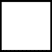 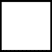 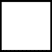 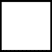 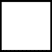 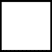 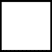 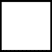 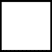 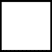